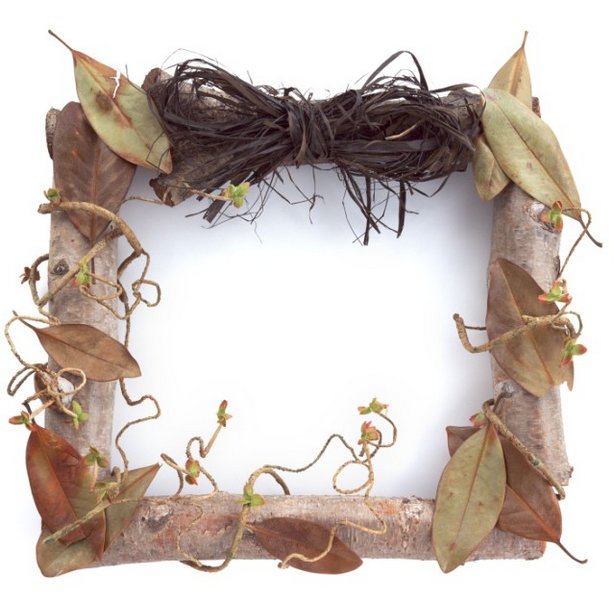 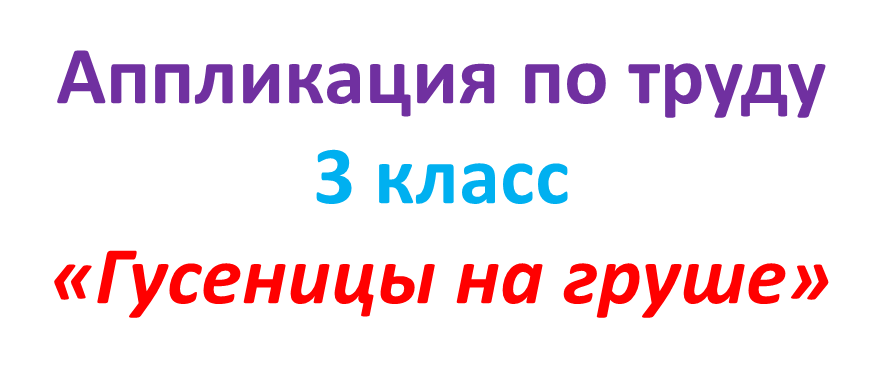 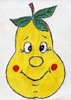 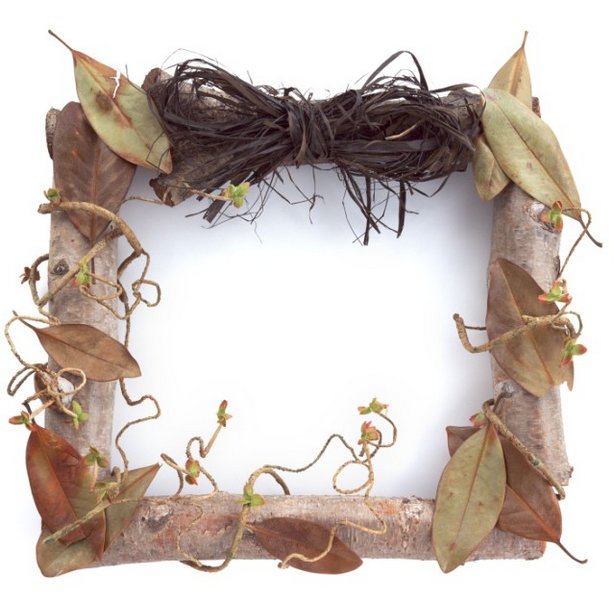 Материалы: 
-  цветной картон,
-   цветная бумага, 
-  клей, 
ножницы, 
фломастеры.
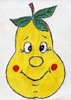 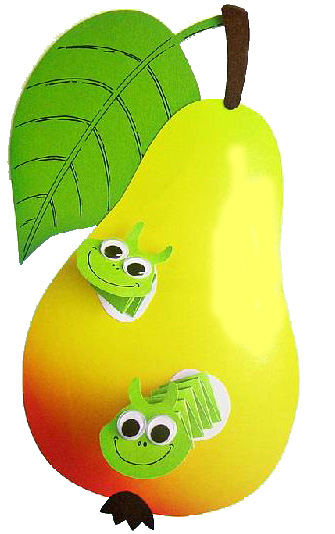 Результат работы.
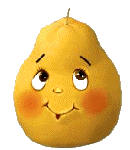 Детали аппликации можно вырезать из цветной бумаги. На грушу наклеиваются листик и белые кружочки (дырочки от гусениц) 
Тело гусеницы складываем из полоски бумаги  в технике “змейка”. 
Наклеиваем на тело мордочку с нарисованными.
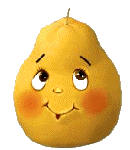 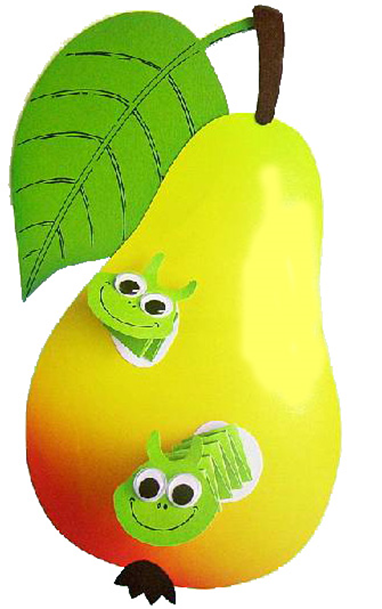